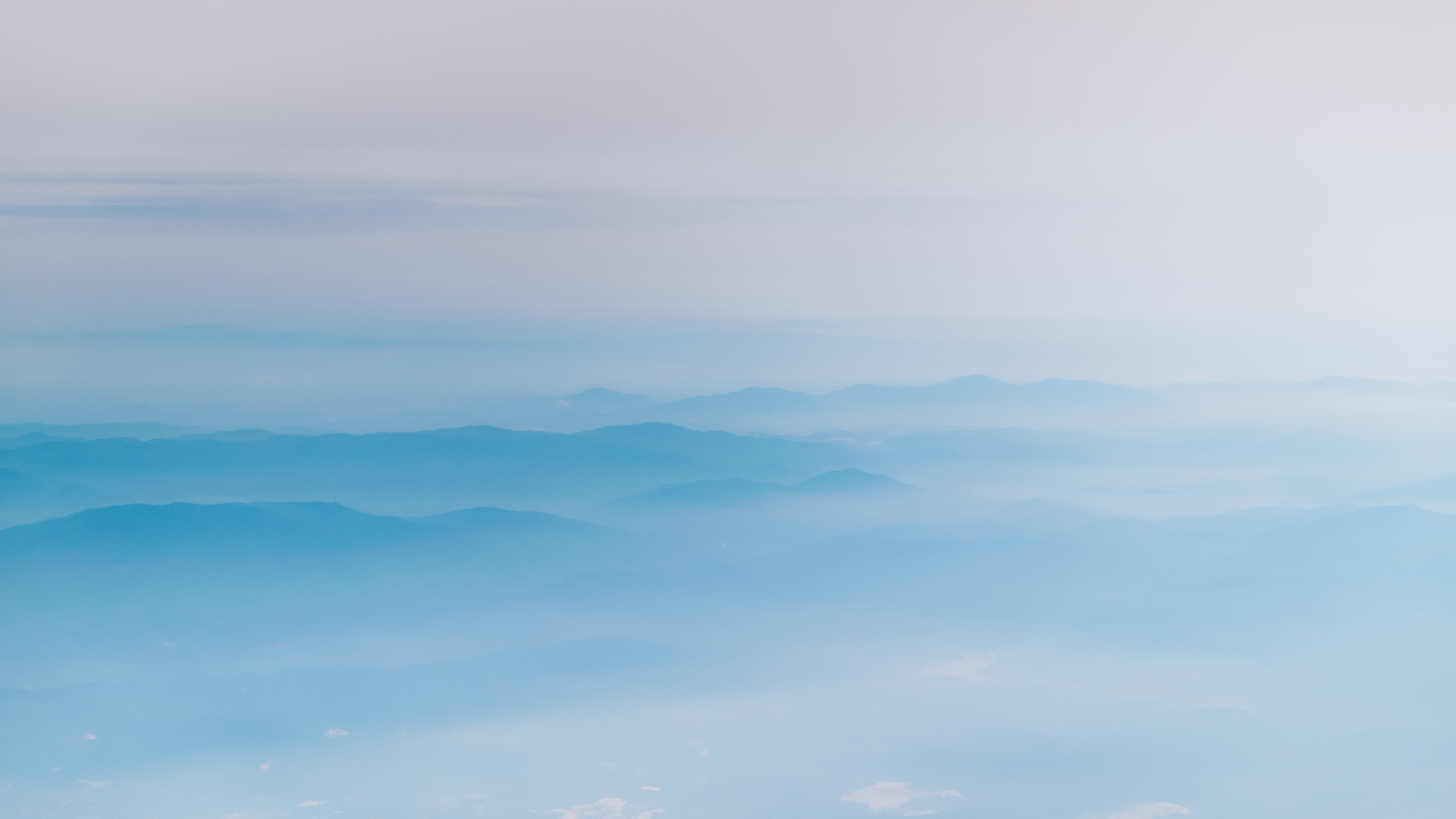 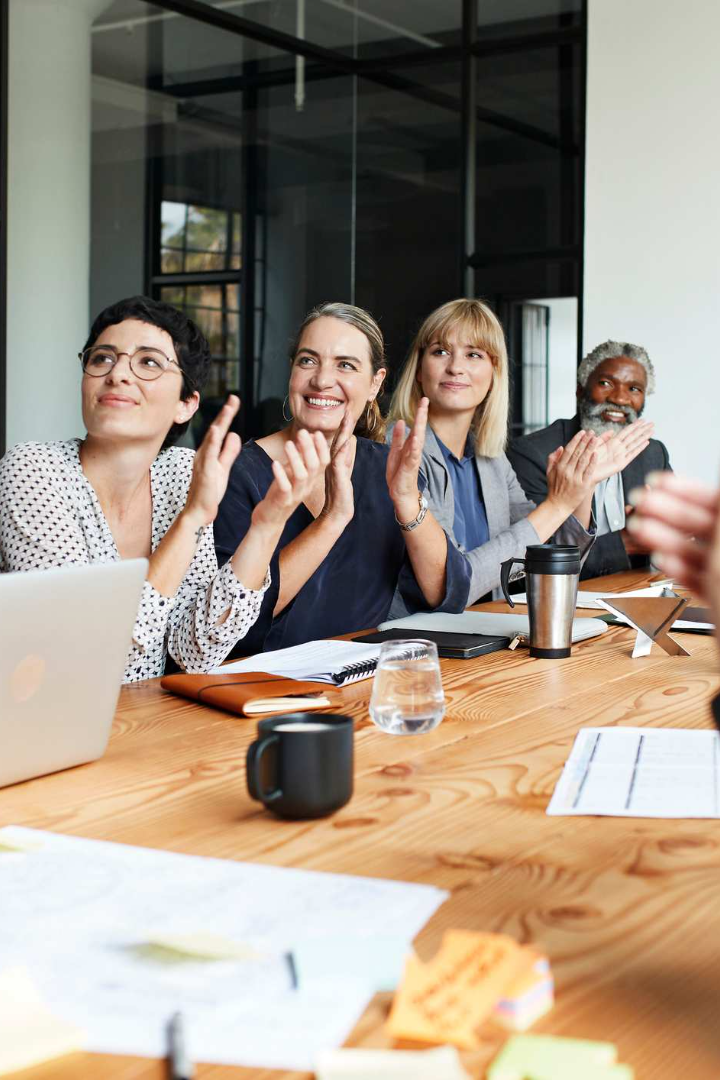 Membangun Hubungan Kerja yang Sehat: Kunci Sukses dalam Kolaborasi Tim
Hubungan yang sehat antar anggota tim merupakan kunci sukses kolaborasi yang produktif. Dalam artikel ini akan dibahas bagaimana membangun hubungan tersebut dengan baik.
by Adil Arnady
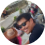 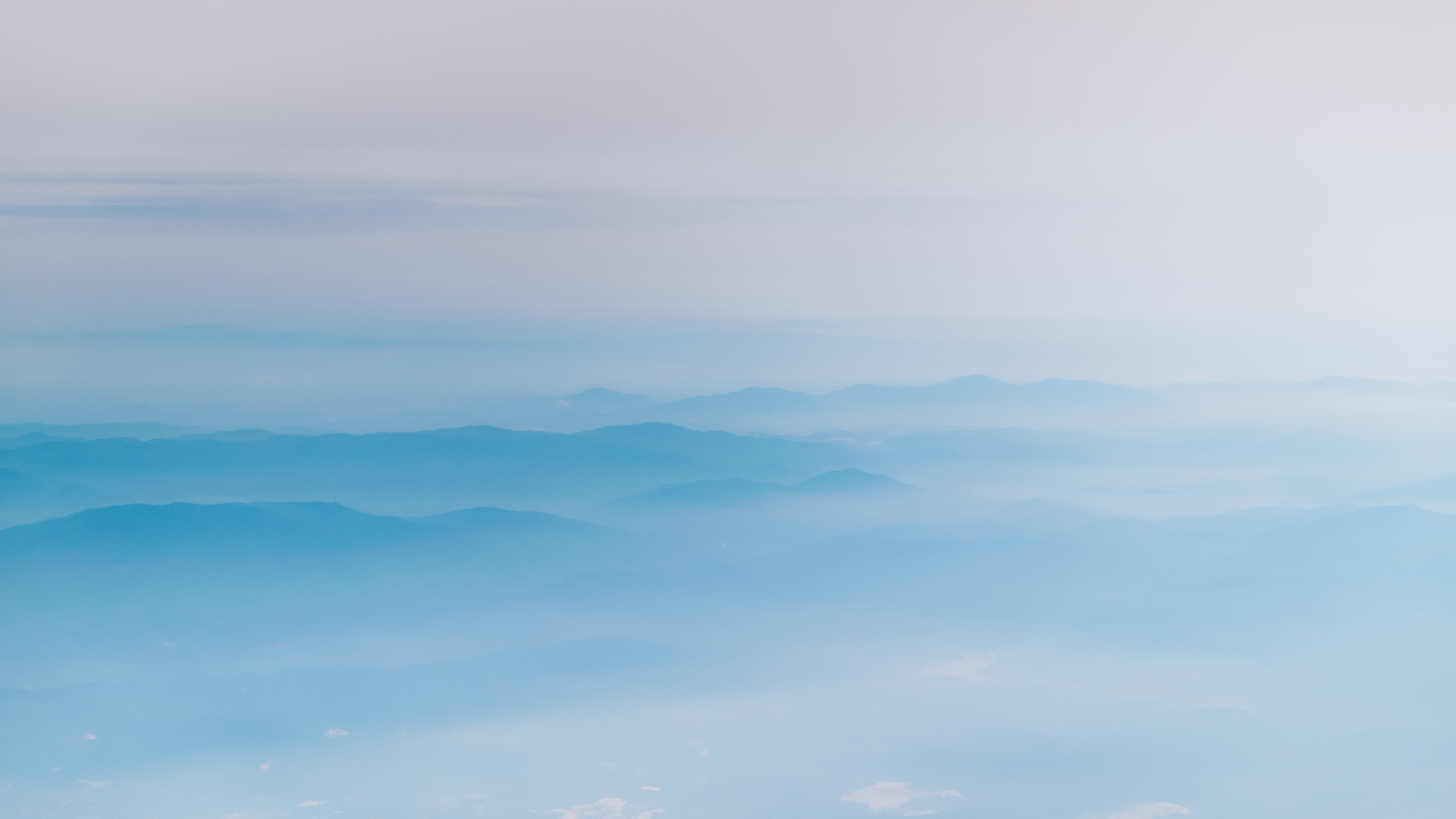 Membuat Tujuan Bersama
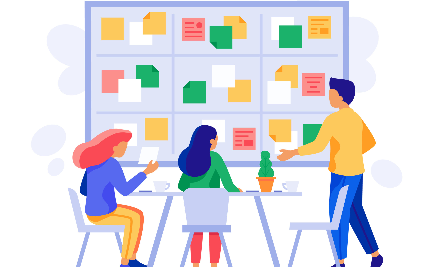 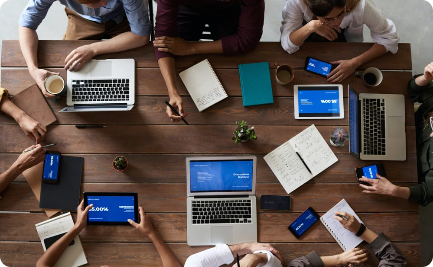 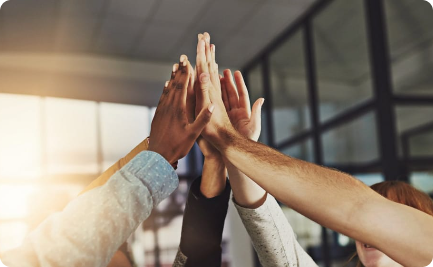 Visi dan Misi Bersama
Tujuan Spesifik
Konsistensi
Adakan diskusi untuk membentuk visi dan misi tim yang jelas dan dapat diemban bersama.
Buat tujuan yang spesifik, terukur, dan relevan untuk mencapai visi dan misi tim.
Jadwalkan evaluasi berkala untuk memastikan bahwa tujuan tetap konsisten dan mudah dipahami oleh anggota tim.
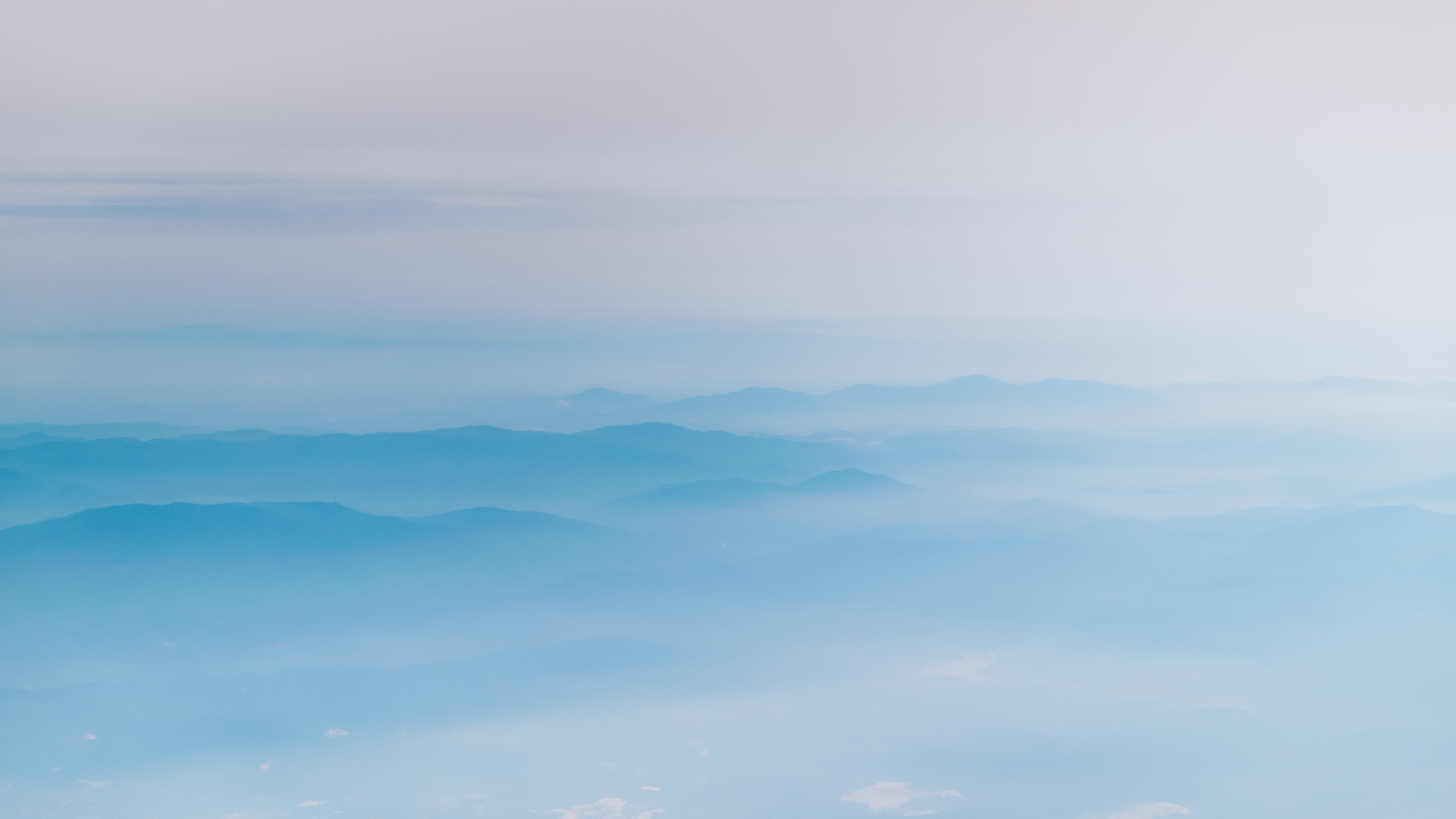 Komunikasi yang Efektif
Saling Mendengar
Jelas dan Terbuka
Jadilah pendengar yang baik dan berikan kesempatan pada anggota tim untuk mengekspresikan ide dan solusi mereka.
Komunikasikan ide dan problem dengan jelas dan terbuka supaya anggota tim dapat memberikan respon dan feedback yang memadai.
Non-Verbal
Konsistensi
Perhatikan juga bahasa tubuh dan ekspresi wajah saat berkomunikasi supaya pesan yang ingin disampaikan dapat diterima dengan baik.
Jadwalkan waktu untuk pertemuan team building dan rapat rutin untuk membicarakan progres dan tantangan yang dihadapi.
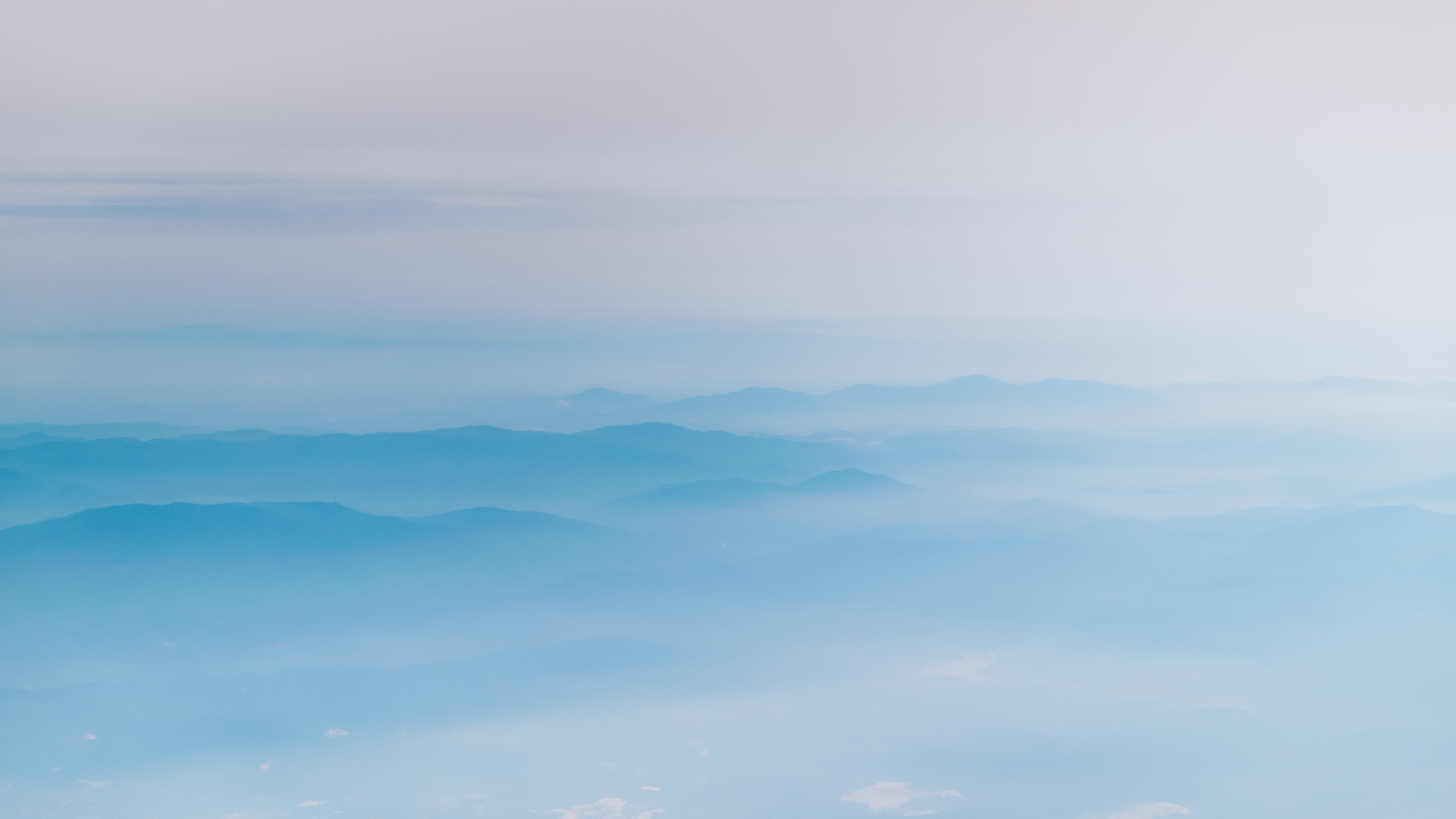 Keterbukaan Antar Anggota Tim
Menjaga Privasi
Pastikan keamanan dan privasi setiap anggota tim terjaga, sehingga mereka merasa nyaman untuk terbuka dan jujur.
1
2
3
Berbagi Pengalaman
Empati
Adakan aktivitas yang memancing anggota tim untuk berbagi pengalaman, mengekspresikan diri, dan mengenalkan keunikan masing-masing individu.
Mengajari anggota tim tentang pentingnya memiliki empati dan memahami kondisi masing-masing individu, sehingga dapat membantu menangani masalah tim.
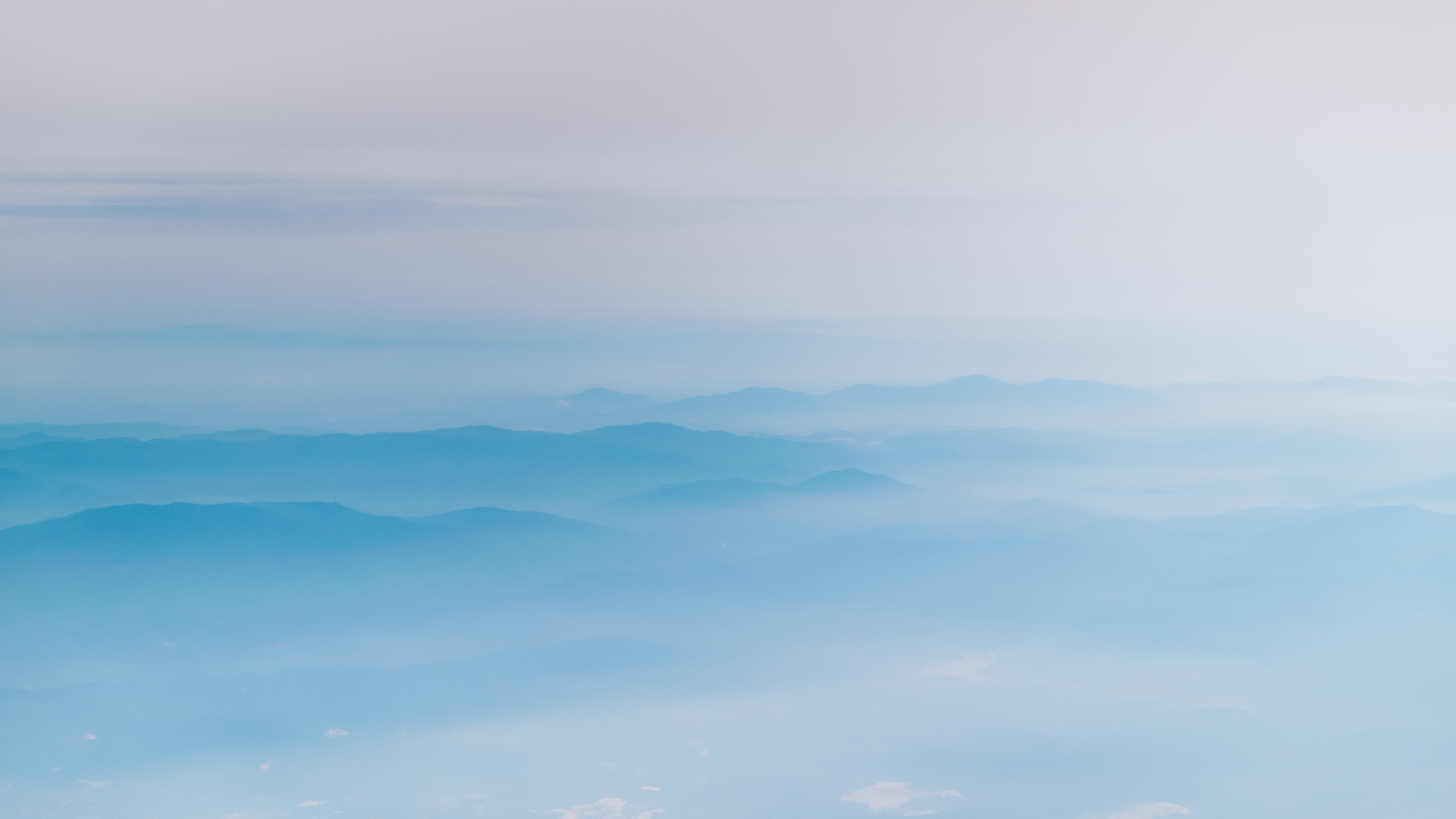 Membuat Kesepakatan dan Aturan Dasar
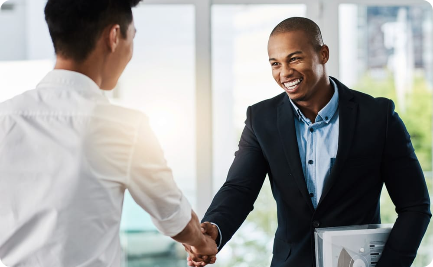 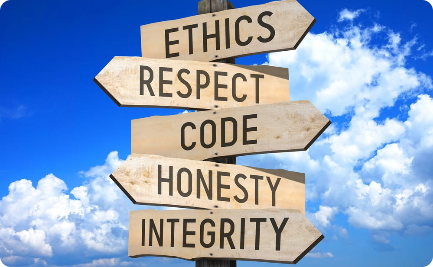 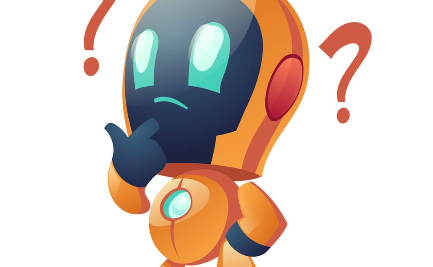 Kesepakatan bersama
Etika kerja yang jelas
Toleransi dan Respek
Buat kesepakatan bersama di antara semua anggota tim mengenai visi, misi, dan tujuan yang ingin dicapai.
Tentukan etika kerja yang jelas mengenai waktu bekerja, tanggung jawab, dan sikap profesional dalam bekerja bersama tim.
Penuhi kebutuhan masing-masing individu dengan toleransi dan hormat, jangan ragu untuk beradaptasi terhadap masalah yang dihadapi tim.
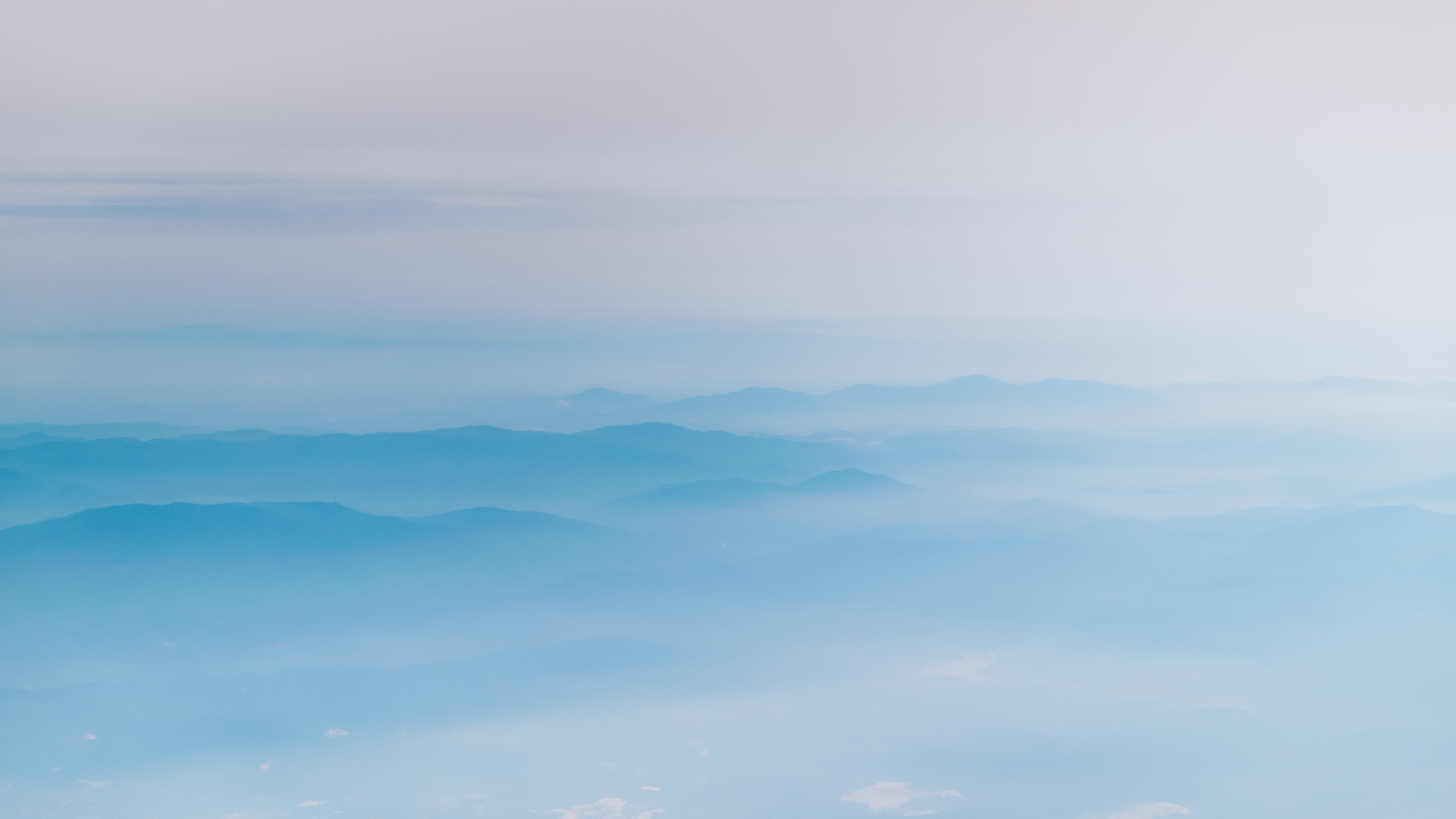 Menjalin Kepercayaan antar Anggota Tim
1
2
Terampil dalam Keahlian Masing-Masing
Relasikan Tantangan Tim sebagai Tantangan Bersama
Perlakukan keahlian masing-masing anggota tim sebagai nilai tambah, bukan sebagai ancaman. Ini membantu meningkatkan kepercayaan antar anggota tim.
Seiring dengan berkembangnya teknologi, kekuatan individu sangatlah kecil. Oleh karena itu, apabila tim mengalami kesulitan, jadikan sebagai kesempatan belajar bersama, dan jangan mencari kambing hitam.
3
4
Cemburu Budaya Kerja
Perhatikan Ide dan Saran Anggota Tim
Memiliki budaya kerja yang baik dalam tim membantu melibatkan kerja sama antara anggota tim yang berbeda dan memberi kesempatan untuk saling membantu dalam tugas-tugas kerja.
Ajukan pertanyaan kepada anggota tim tentang ide atau saran mereka, dan kemudian dengarkan mereka dengan seksama. Perhatikan secara positif dan konstruktif.
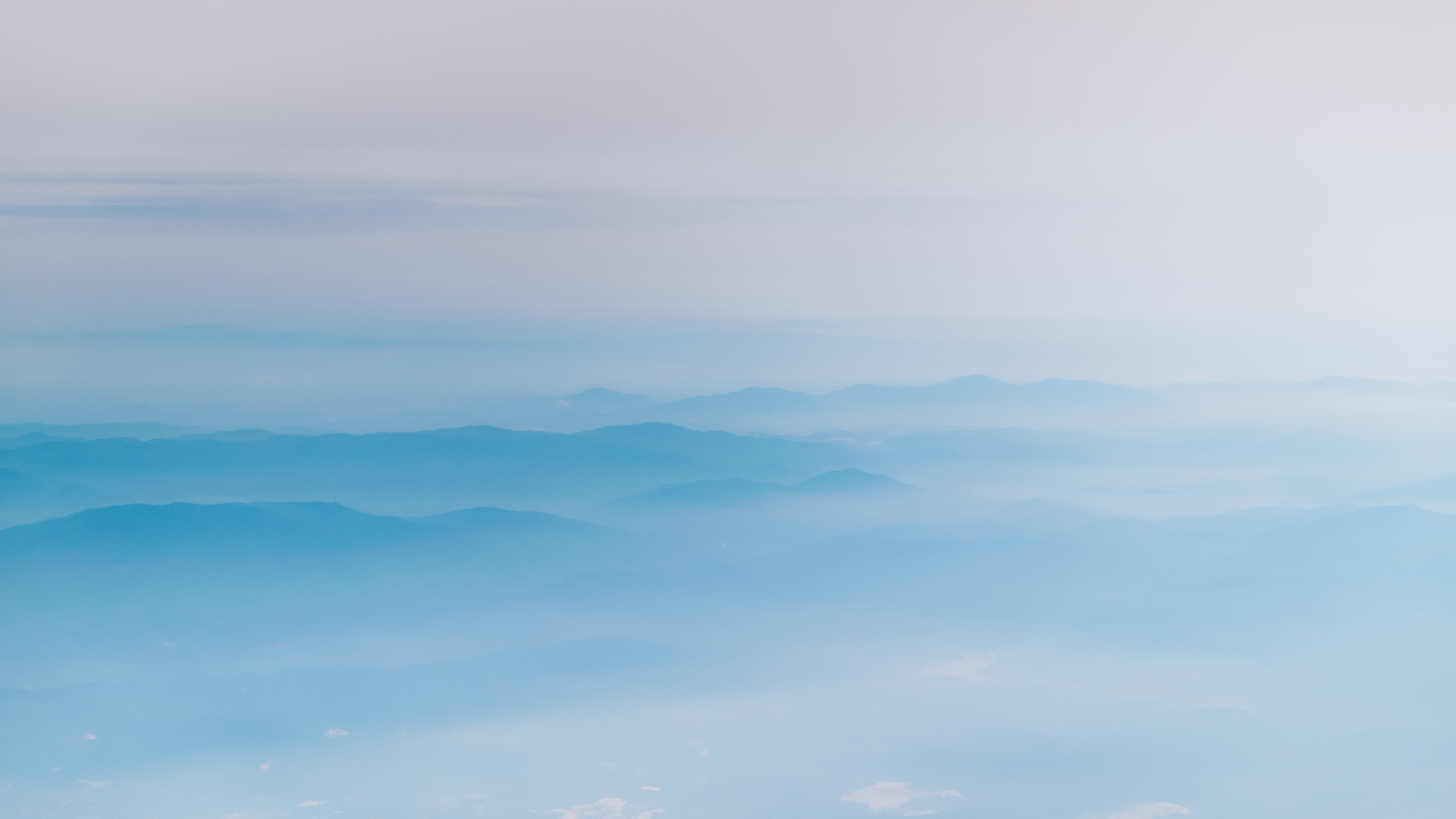 Mendorong Kerjasama dan Kolaborasi
Belajar Tim
Brainstorming
Pentingnya Tim
Belajar dari anggota tim lainnya, jangan malu untuk menanyakan atau meminta bantuan ketika ada kendala dalam tugas-tugas kerja.
Berkumpul untuk melakukan brainstorming ide dalam proses kerja, ini membuka ruang komunikasi terpercaya dan diskusi yang terbuka.
Menyusun perencanaan yang menjorok pada pentingnya tim adalah kunci utama dalam membangun kerjasama dan kolaborasi yang sukses.
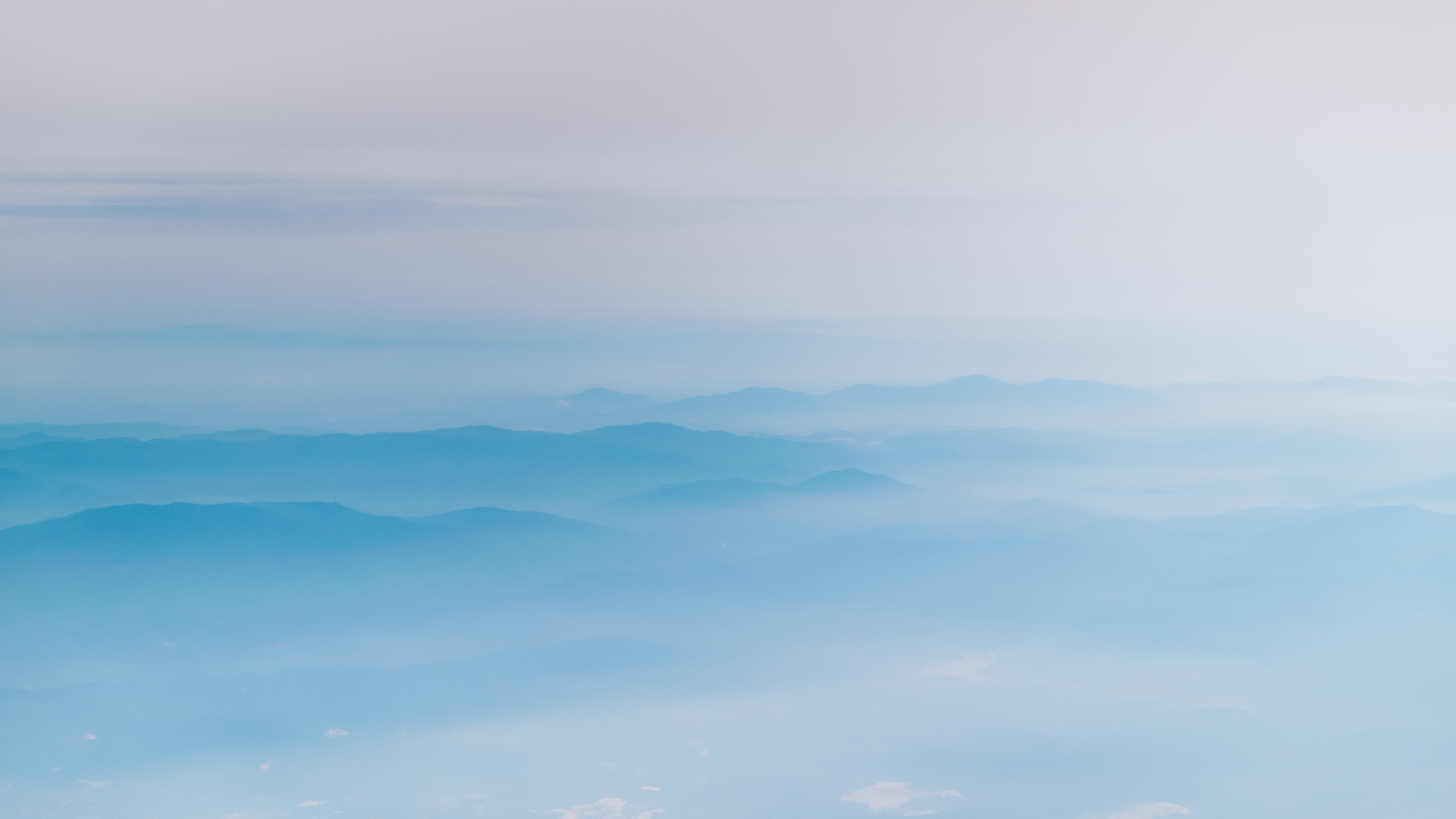 Meningkatkan Kualitas Kerja dan Produktivitas Tim
1.
Bertanggung jawab
Anggota tim harus bertanggung jawab atas tugasnya masing-masing
2.
Penuhi Kebutuhan Tim
Bantu mengidentifikasi kebutuhan tim, berikan resolusi, dan penuhi kebutuhan tersebut
3.
Pendekatan Terstruktur
Sering kali menghadapi kendala dan masalah dalam membangun hubungan kerja yang sehat di tim, oleh karena itulah perlunya pendekatan terstruktur dalam mengatasi masalah.
4.
Komunikasi Terbuka
Menjaga komunikasi terus terbuka dan perekanan secara aktif terhadap perbedaan, pembahasan, dan pendapat dalam kelompok kerja.